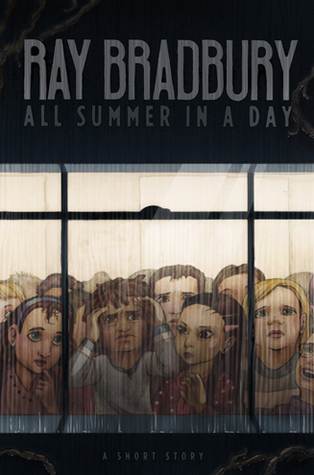 All Summer in A Day
By Ray Bradbury
What is a concept? Why change?
Concepts are BIG ideas that help us make sense of the world, including ourselves, objects, the environment, etc. 
Power, freedom, love…these are all concepts that we can learn more bout to help us understand what we are reading and learning about. 
Understanding concepts helps us make connections across things that we read, see, or have experienced. 

We will focus on the concept of CHANGE. When we are reading in this class we are going to be thinking about how the concept of change can be seen in the different story elements (characters, setting, etc.)
In your groups…
Discuss the question and record your ideas on the chart paper:
Categories
Think about the ideas you wrote down. How could you categorize these ideas into groups? What could you call each group? 

Try using these sentence starters if you need help:
Change is….
Change happens...

What are some of the characteristics of change based on the ideas you wrote?
Generalizations – something that is almost always true.
Change is linked to time. 
Change can be positive or negative. 
Change can be perceived as orderly or random. 
Change is everywhere. 
Change can happen naturally or be caused by people.
Non-Examples of Change
As a group try to brainstorm 3 things that do not change (none of the generalizations apply) 

What are some things that always seem the same or always happen the same way?
What evidence or proof is there that these things do not change? 
How can you group the things that do not change?
Lesson 2 Goals:
To analyze and interpret texts and art, students will be able to: 
Explain with evidence how literary and/or visual elements contribute to the overall meaning of a work;
Respond to interpretations of texts through a variety of contexts by justifying ideas and providing new information; 
Compare and contrast texts and real-world events on theme. 

To understand the concept of individuality vs. conformity in the language arts, students will be able to: 
Support conformity versus individuality generalizations with evidence,
Develop and apply generalizations of additional key concepts, and
Explain the conflict between conformity and individuality.
Opening Activities
Writing Prompt: How would you describe sunshine to someone who has never experienced it? Include similes, metaphors, and other figurative language in your description. 

Would You Rather Discussion: Would you rather be right about something but no one believe you, or be wrong about something and have everyone believe you? Why?
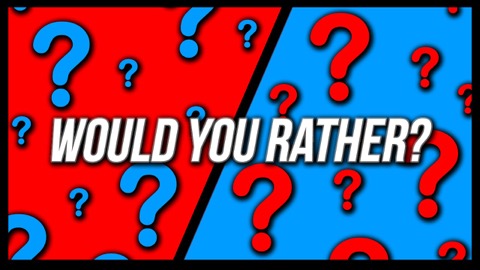 Vocabulary
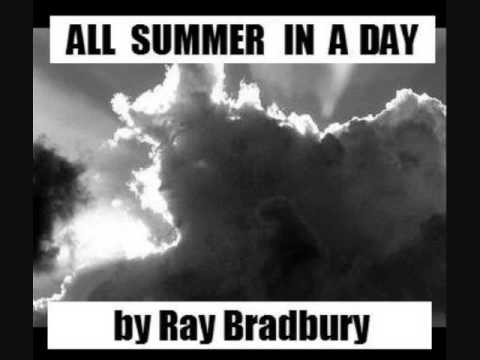 Vital: Extremely important
Tumultuous: Unrestrained
Slacken: To become less intense
Resilient: Able to recover quickly
Text-Dependent Questions
How does Margot describe the sun? Why are these descriptions important to the story? How does it enhance our understanding of her character? 
In what ways is Margot different from the children? 
How does the setting affect the conflict between Margot and the other children? 
What does Margot’s shower experience tell us about her ability to cope on Venus? 
What is the significance of the following simile: “They stood as if someone had driven them, like so many stakes, into the floor.” 
Did the sun change the children? According to the text, did the children change for the better?
Text-Dependent Questions Continued
How does Bradbury use “white” imagery to describe Margot? Why might he do this? What do you think this symbolizes? 
What part of the story is most indicative of Margot’s character? 
How will Margot respond to the children after the story is over? 
What is the theme of the story? What specific quotes support the story’s theme?
All Summer in a Day by Isaac Ray Bradbury
We talked the other day about CHANGE and the generalizations that go along with it:

Change is linked to time. 
Change may be positive or negative. 
Change may be perceived as orderly or random. 
Change is everywhere. 
Change may happen naturally or be caused by people. 



Think about specific examples from the text that fit into these CHANGE generalization categories. You will work as a group to think of examples you can add to the class poster. We will rotate after 3-4 minutes.
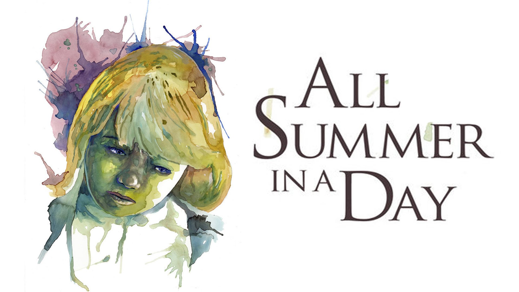 Discussion – Group/Whole Class Share Out
How is change linked to time in the story?
Are the changes that occur in the story positive or negative? 
Discuss whether you think the changes (not just in people) from the beginning to the end of the story are orderly, random, or both.
Give a specific example from the story illustrating where change is everywhere. 
What influence does Margot have over change in her life? Those around her?
How does the setting contribute to the development of character? How is the setting symbolic of characters and conflict? 
How would the theme of the story be different if Margot had not been locked in the closet? 
How does Bradbury’s characterization of Margot create conflict in the plot? 
How does the point of view (3rd person limited) influence the mood of the story?
Touching Spirit Bear Connection
Your class novel for this quarter is Touching Spirit Bear by Ben Mikaelsen. 
As we read the first few chapters think about how Cole (or other characters) are similar to Margot. How is the concept of change reflected in the lives of characters within the story?
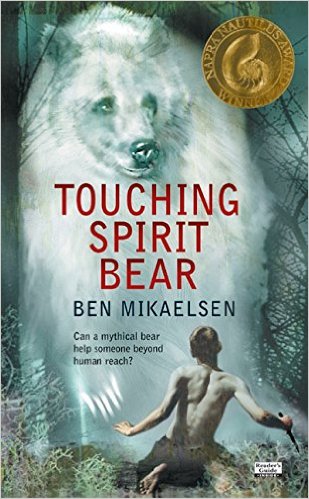 6th Grade RAV: Welcome to 2017!
Touching Spirit Bear by Ben Mikaelsen
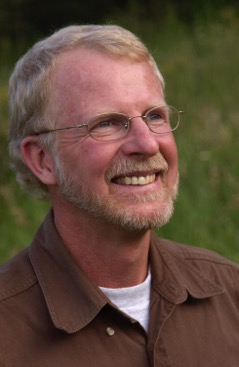 Ben was raised in Bolivia, South America and was teased about the color of his skin growing up. 
He never planned on becoming an author, but was encouraged by one of his teachers in college to capture his ideas and put them on paper. 
He started writing full time in 1984 and it took him almost 6 years and 127 rejections from publishers before his first book, Rescue Josh McGuire was published. 
Touching Spirit Bear was published in 2001 and was just picked up to be turned into a feature film. 
Ben actually owned a 750 pound American Black Bear for 26 years, until its death in 2010.
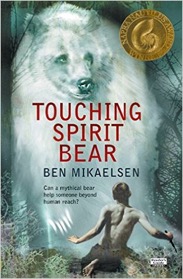 Book Trailer Analysis
We are going to watch the trailer a couple of times - each time thinking about a different element of the literacy web: feelings, images and symbols, key words, ideas, and structure. 
This visual analysis of the trailer will not only help set the context for the story, but allow us to start to visualize the settings and characters as we read.



 https://www.youtube.com/watch?v=eYkoyl99tHQ
Character Matrix – For Interactive Journals
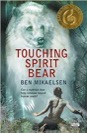 Restorative Justice
This is an important concept to understand as we read through Touching Spirit Bear, because it helps us understand the context (why Cole ends up on an Island in Alaska instead of going to prison). 


https://www.youtube.com/watch?v=8N3LihLvfa0
Lets Read: Joey’s Story
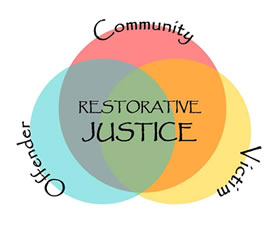 BIG Question
Should restorative justice be used in place of punishment in schools/communities?
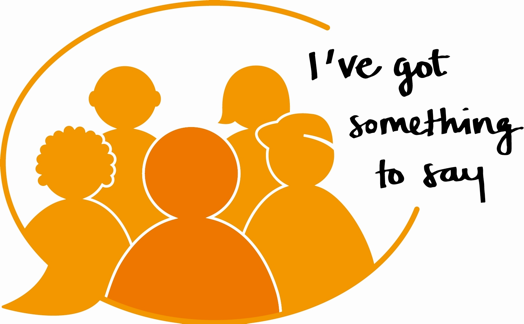 Thursday Morning Meeting: Act it Out!